Unit 2. 
From World Englishes 
to Globish
1
Unit 2. From World Englishes to Globish (Dr. Ian Done D. Ramos, 2017)
I. The rise of globish
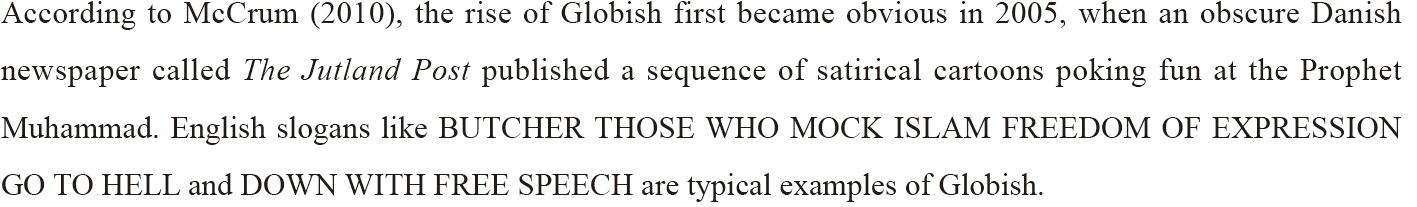 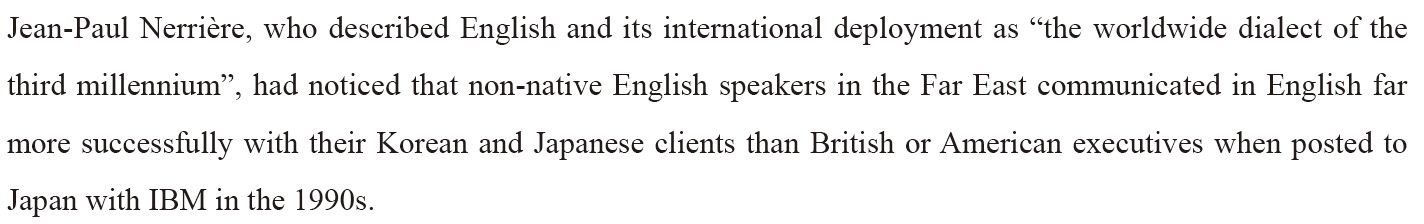 2
Unit 2. From World Englishes to Globish (Dr. Ian Done D. Ramos, 2017)
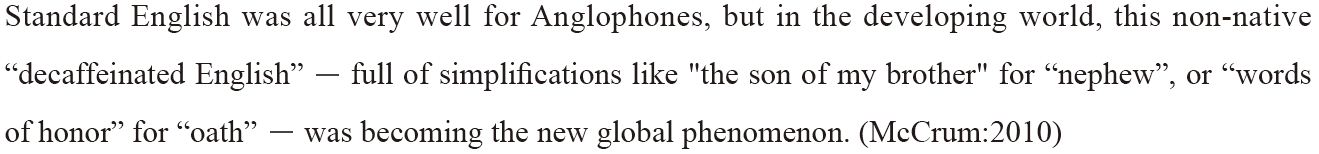 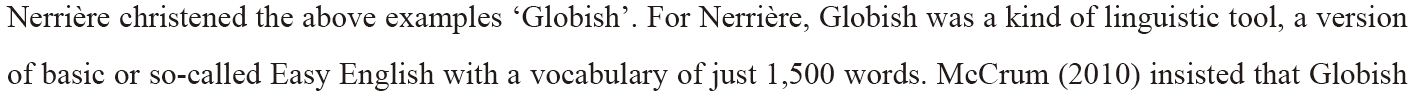 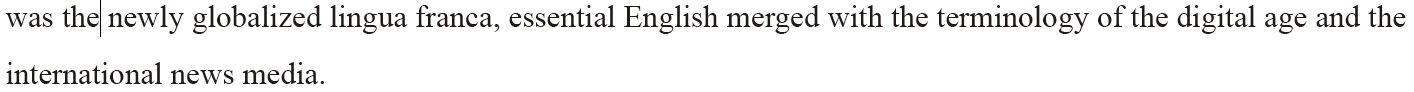 3
Unit 2. From World Englishes to Globish (Dr. Ian Done D. Ramos, 2017)
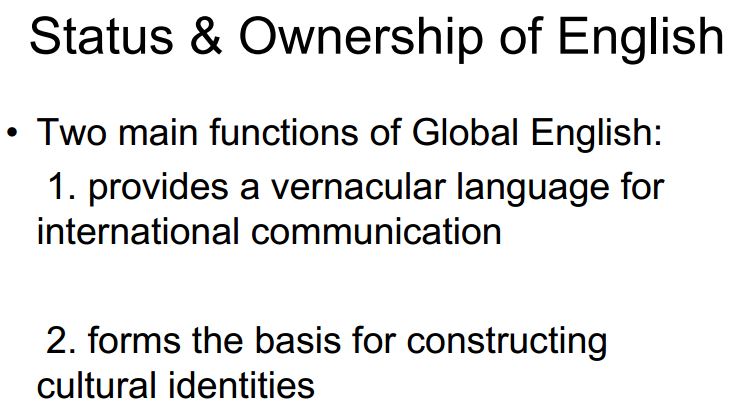 Sources: Carolin Heitmann    Sarah Guderian    Kathrin Lübbing
4
Unit 2. From World Englishes to Globish (Dr. Ian Done D. Ramos, 2017)
II. Contrast of American English and Globish
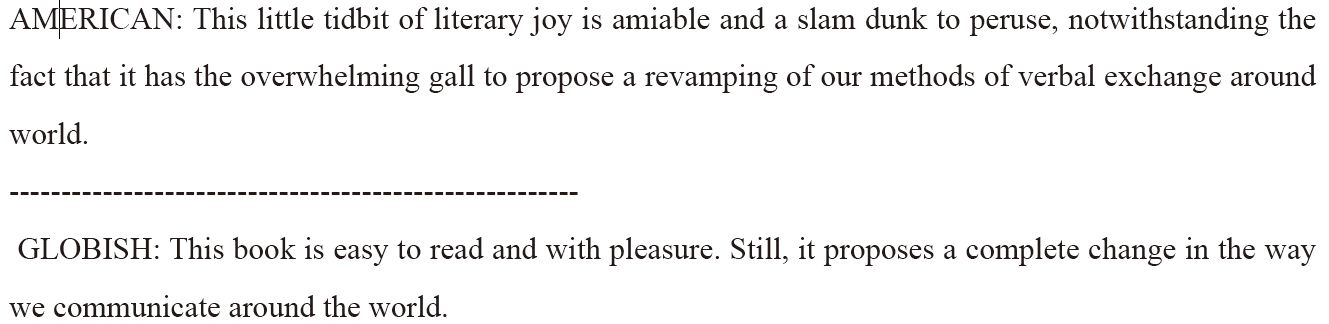 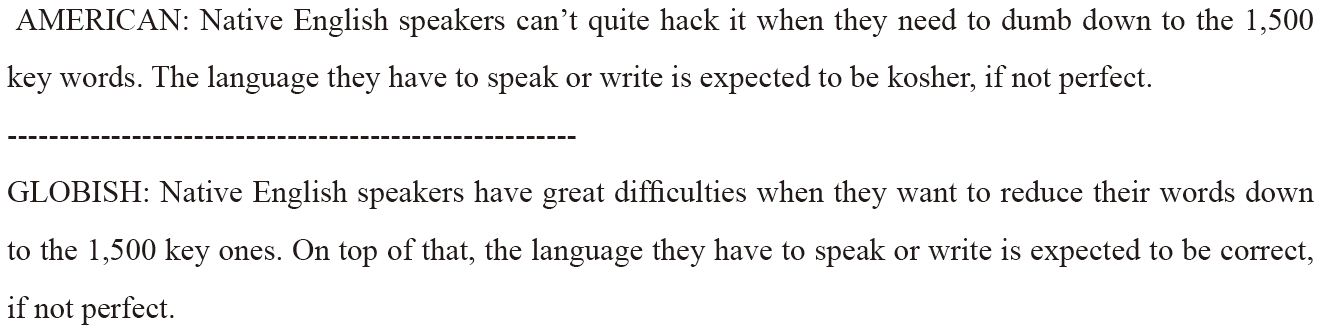 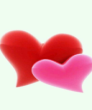 5
Unit 2. From World Englishes to Globish (Dr. Ian Done D. Ramos, 2017)
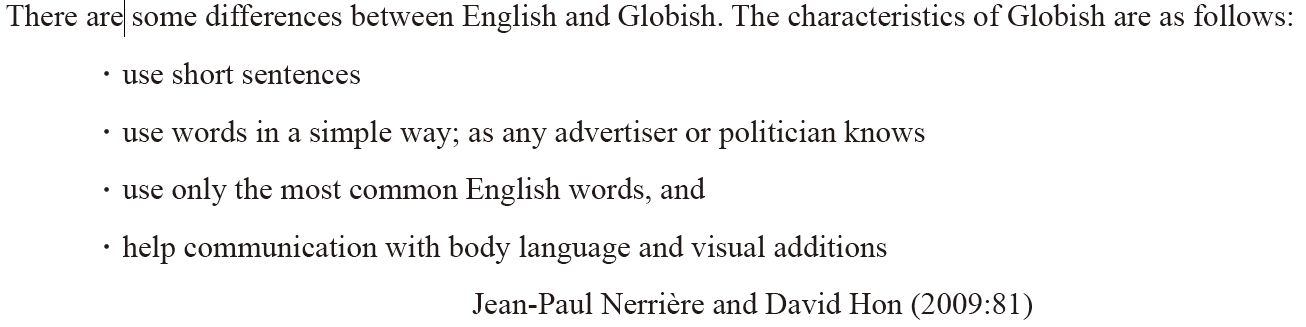 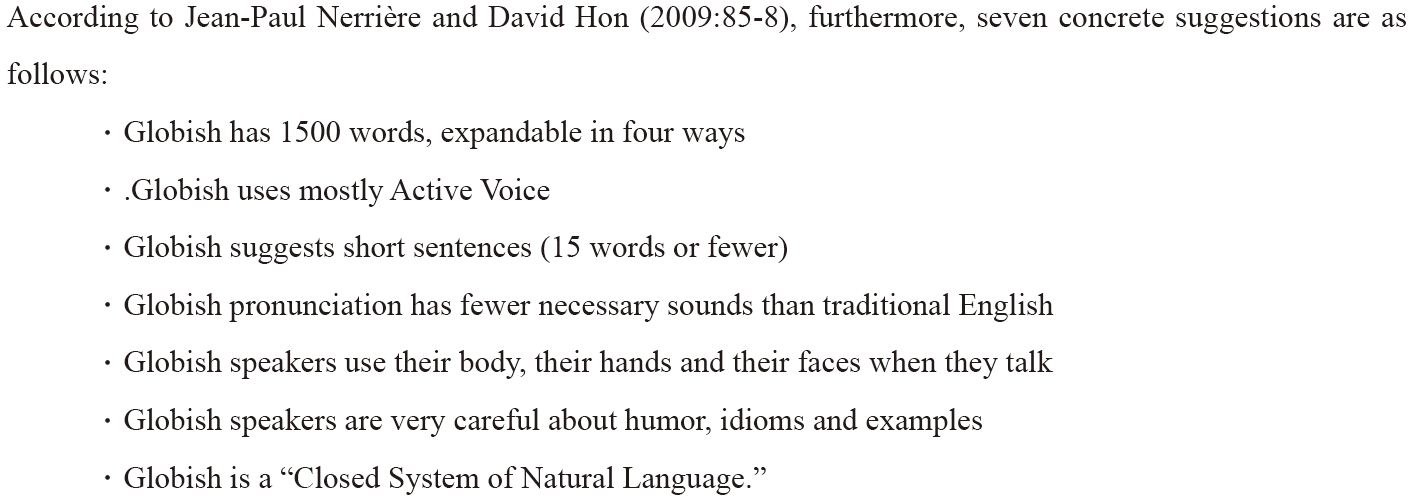 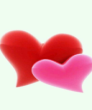 6
Unit 2. From World Englishes to Globish (Dr. Ian Done D. Ramos, 2017)
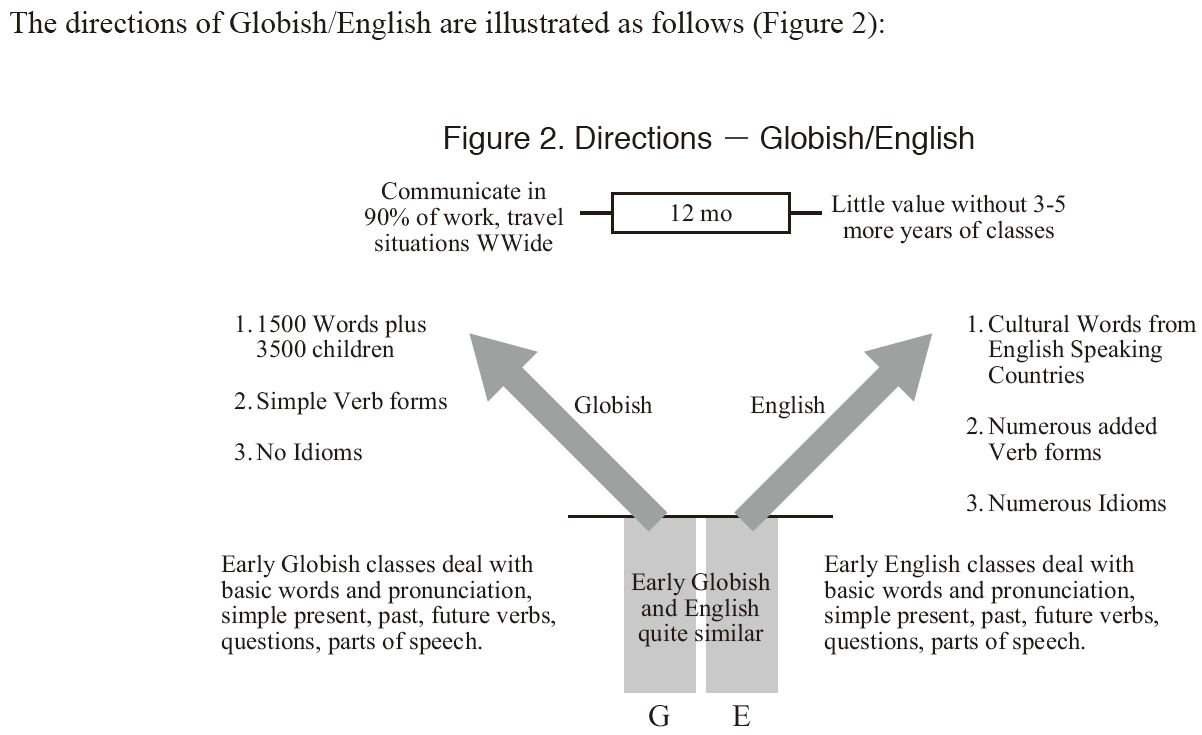 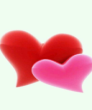 7
Unit 2. From World Englishes to Globish (Dr. Ian Done D. Ramos, 2017)
III. Conclusion
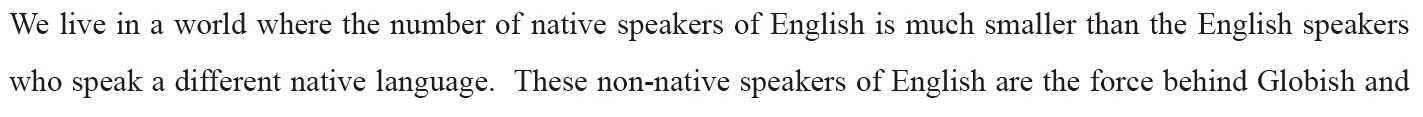 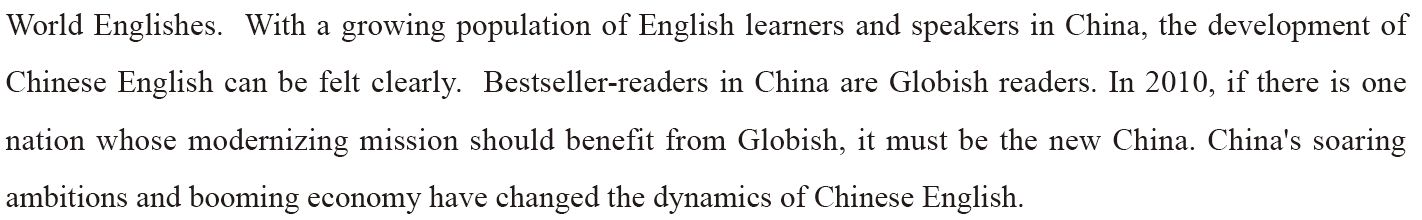 8
Unit 2. From World Englishes to Globish (Dr. Ian Done D. Ramos, 2017)
Activity 1: Give your opinion on the following questions.
Do you agree on the conclusion? Why/Why not?
When did Globish develop?
Why has World Englishes become Globish?
What’s the difference between American English and Globish?
Are you in favor of Globish English? Why/Why not?
9
Unit 2. From World Englishes to Globish (Dr. Ian Done D. Ramos, 2017)
Activity 2: Read and answer the following tasks.
The 1500 Globish words are useful in another way. They provide the basis for making many other words with slightly different meanings. We do that by four methods:

A. Putting words together
B. Adding a few letters to the front, or the back of a word. We call
     the basic words: “fathers” and the new words: “children.”
C. Using the same word for different Parts of Speech
D. Using a preposition with verbs to make Phrasal Verbs
10
Unit 2. From World Englishes to Globish (Dr. Ian Done D. Ramos, 2017)
A. Putting words together
If two words are combined, you stress the first syllable.
workman
bedroom
classroom
daytime
weekend
homework
mankind
airplane
streetcar
11
Unit 2. From World Englishes to Globish (Dr. Ian Done D. Ramos, 2017)
B. Adding a few letters to the front or the back of a word
Prefixes
1. possible = ____possible (not possible) adjective2. correct = ____correct (not correct) adjective
3. happy = ____happy (not happy) adjective4. new = ____new (make new again) verb5. turn = ____turn (come back) verb
6. view = ____view (before the view) noun
im
in
un
re
re
pre
Suffixes
1. possible = possib____ (adjective to noun)
2. happy = happ____ (adjective to noun)
3. renew = renew___ (verb to noun)
4. return = return____ (verb to adjective)
5. special = special____ (adjective to adverb)
ility
iness
al
able
ily
12
Unit 2. From World Englishes to Globish (Dr. Ian Done D. Ramos, 2017)
C. Many times the same word can be used as a noun, a verb, and an adjective
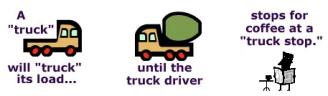 Example:
Instruction: Find a word that can be used as a noun, a verb, and an adjective. Then, use it in a sentence. 
____________________________________________________.
____________________________________________________.
____________________________________________________.
____________________________________________________.
____________________________________________________.
Book: The book is on the table. You can now book my medical exam in this list.
Review: Students review their lessons for the exam. The review was hard.
Dirty: Do not dirty my white shirt. The dirty shirt is going to be sent to my mom.
Skype: See you on Skype tonight so do not forget to Skype me then.
Record: The class record is on my desk. Everyday, she records students’ scores.
13
Unit 2. From World Englishes to Globish (Dr. Ian Done D. Ramos, 2017)
D. Phrasal Verbs are made with simple verbs and prepositions... in a “verb phrase”
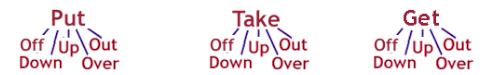 Example:
Instruction: Use the above verb phrases in sentence. Or, look for another verb phrases and use them in sentence.
____________________________________________________.
____________________________________________________.
____________________________________________________.
____________________________________________________.
____________________________________________________.
cut off, cut down, cut back
call on, call in, call out, call off, call down
hold back, hold off, hold on, hold out, hold over, hold up
give away, give back, give in, give up, give out, give off, give over
send  off, send down, send in, send up
14
Unit 2. From World Englishes to Globish (Dr. Ian Done D. Ramos, 2017)
Sources
Note: Some of the texts in this material were taken from the sources below.  This  material is only used for classroom purpose .

Takahashi J. & Samida, D. K. (----). World Englishes: Chinese English and globish. Retrieved September 2, 2013, from http://libro.do-bunkyodai.ac.jp/research/pdf/treatises13/05-samida.pdf
:http://globishfoundation.org/gtwo-in-globish/113-chapter-17-1500-basic-globish-words-father-5000.html . Retrieved September 09, 2013.
http://wwwhomes.uni-bielefeld.de/sgramley/Foreigner%20English%20(EFL).pdf
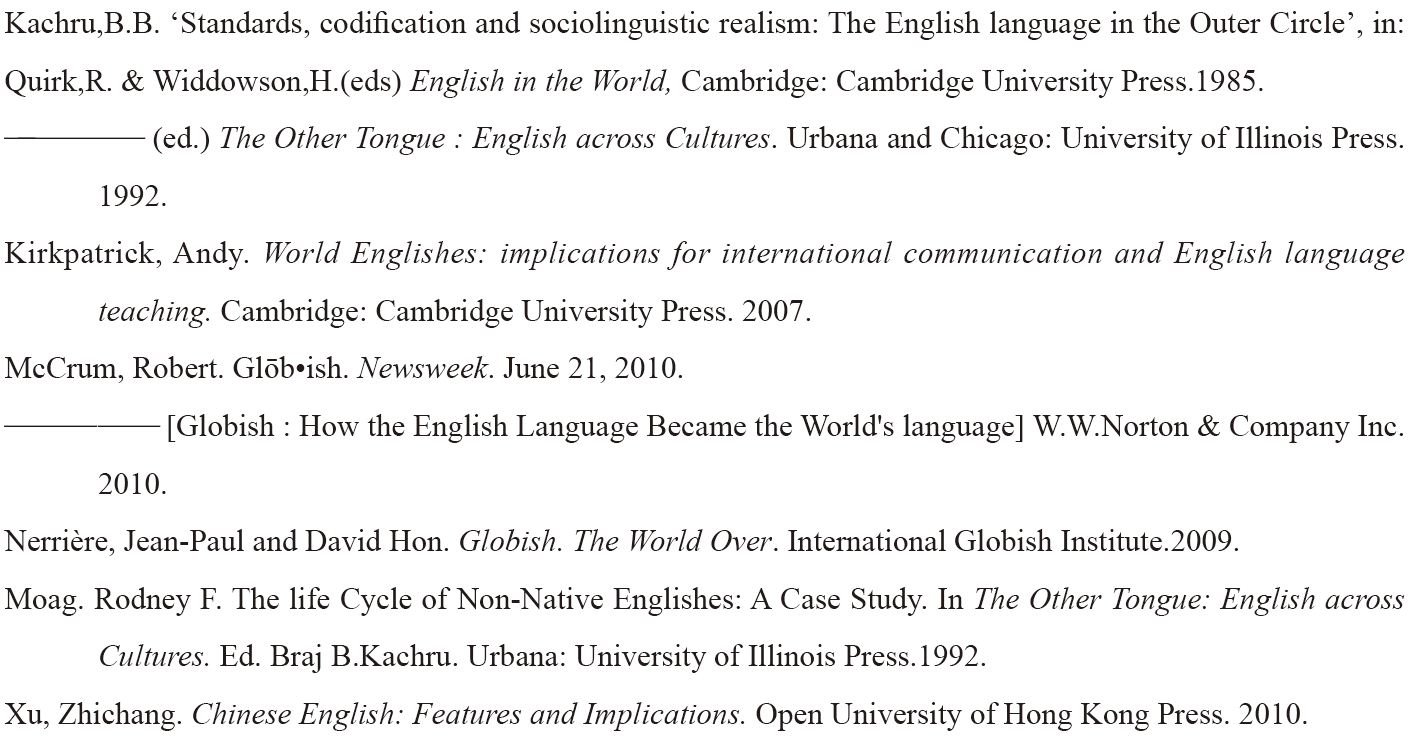 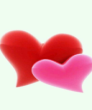 15
Unit 2. From World Englishes to Globish (Dr. Ian Done D. Ramos, 2017)
Thank you!
http://suwonunivenglishian.weebly.com/
suwon univ english ian
16
Unit 2. From World Englishes to Globish (Dr. Ian Done D. Ramos, 2017)